Wednesday 8th May 
Morning Challenge
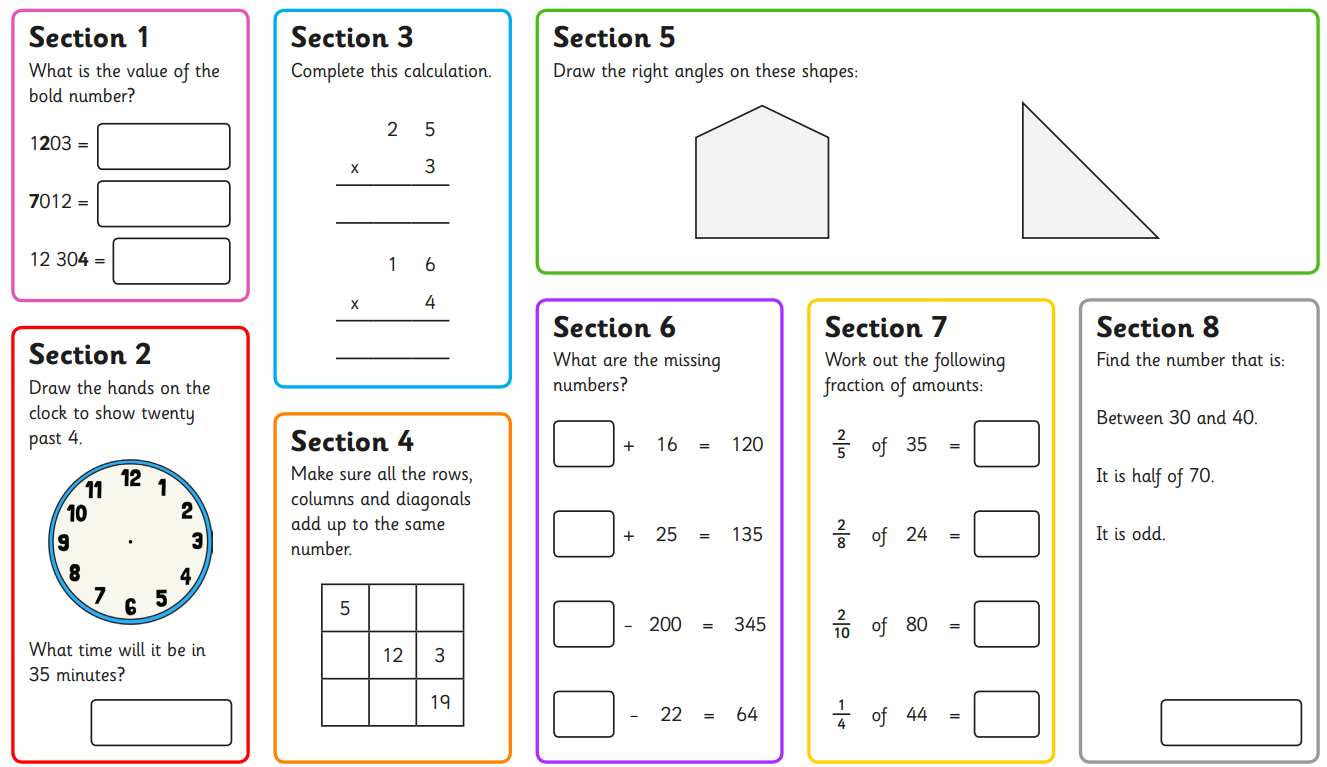 Cleopatra was born in 69 bce in the city of Alexandria in Egypt. Her family originally came from Macedonia in Europe, but it had ruled Egypt for more than 200 years. Cleopatra and her brother, Ptolemy XIII, became rulers together after their father died in 51 bce. However, her brother had followers who soon drove Cleopatra from power.
Tutankhamun or “King Tut” is probably the most well-known Egyptian pharaoh. One of the reasons is that his burial tomb is one of the few that was discovered with everything still in it.
It was common for tomb raiders to steal all of the treasures that were buried with the pharaohs and so very little has ever been found.
The tomb raiders didn’t locate King Tut’s tomb and we can use the contents of the tomb to learn about the culture and people of ancient Egypt.
King Tut lived from around 1341 to 1323 BC, and because he was only ten years old when he became a pharaoh, he was called the ‘boy king’. King Tut’s father was the pharaoh Akhenaten.
Ramses II was an Egyptian pharaoh. He ruled ancient Egypt from 1279 to 1213 bce. His reign was the second longest in ancient Egyptian history.
Ramses II was also known as Ramses the Great. He was given this name because he was known as a great military leader. He also built many temples and buildings throughout ancient Egypt. Massive statues of him can be found all over Egypt.
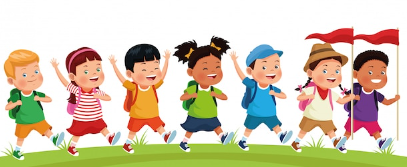 Trip to East Norfolk Sixth Form
Wednesday 8th May 2024
8.05.23
TBAT: realise why you shouldn't make assumptions.
Partner Talk
What is a stereotype?

How would you describe to someone who doesn't know what a stereotype is?
Wednesday 8th May 2024
8.05.23
TBAT: realise why you shouldn't make assumptions.
Today we are going to look at a made up land of Grinadod.
In this land they are certain there prejudices are correct.

What is a prejudice?
That’s stereotyping!
Welcome to the Land of Grinadod!
People here have strong opinions!
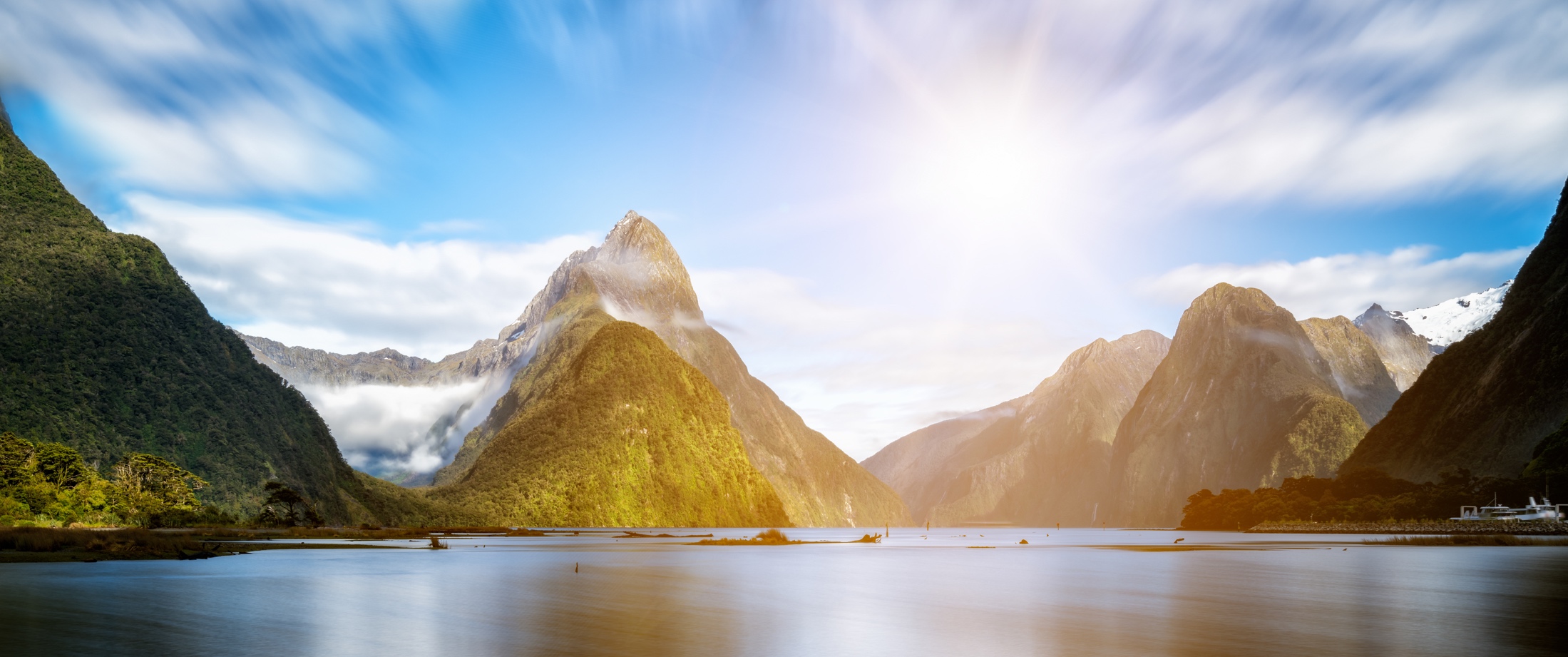 [Speaker Notes: Ask pupils to briefly imagine this land.]
That’s stereotyping!
To find out what they think of you here, decide whether you are left- or right-handed and what colour your eyes and hair are.
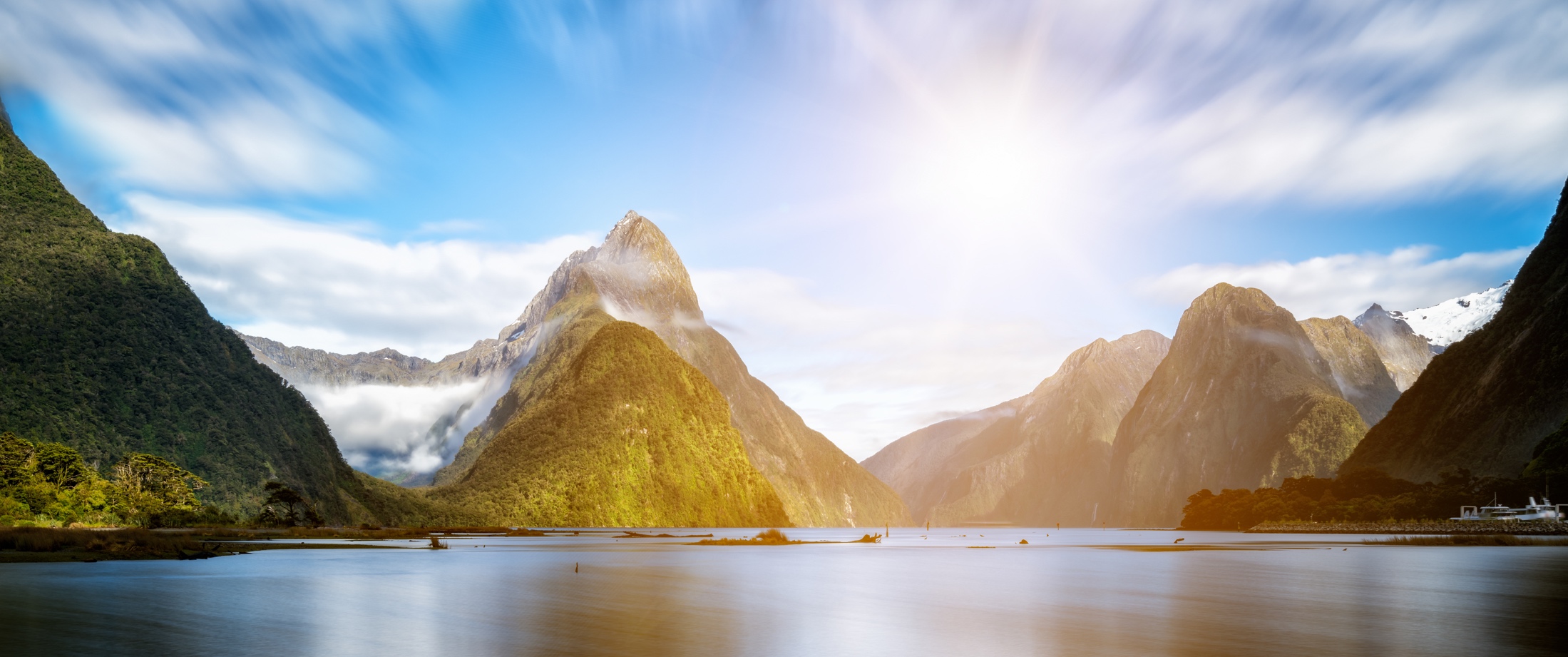 [Speaker Notes: Help pupils to be clear!]
That’s stereotyping!
This is what they think in Grinadod.
If you are left-handed, you don’t like animals.
If you are right-handed, you are a very quiet person.
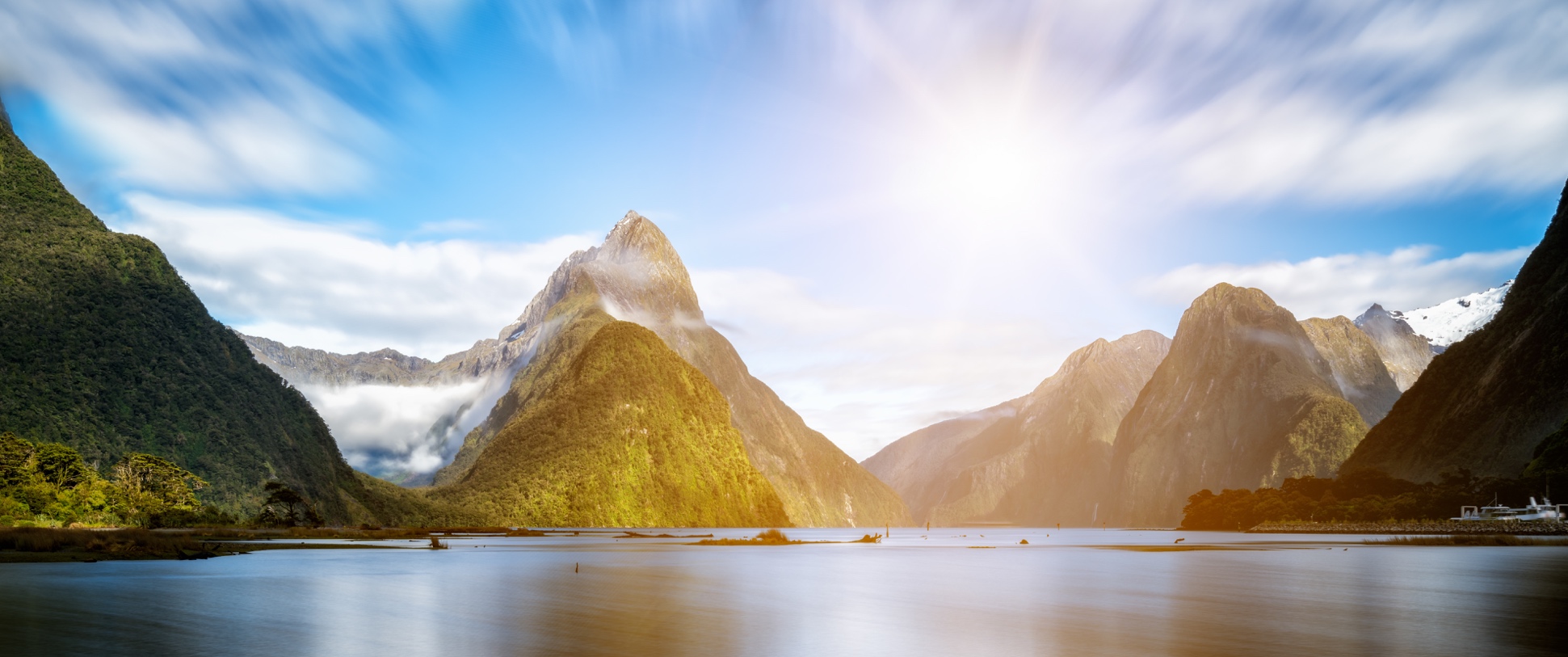 That’s stereotyping!
This is what they think about you in Grinadod, based on your hair colour:
That’s stereotyping!
This is what they think about you in Grinadod, based on your eye colour:
Wednesday 8th May 2024
8.05.23
TBAT: realise why you shouldn't make assumptions.
Imagine you are from the land of Grinadod!
You must now assume something that the people from Grinadod would assume if they had never met you before.
Wednesday 8th May 2024
8.05.23
TBAT: realise why you shouldn't make assumptions.
Finish these sentences

It is unkind to assume things about people because...

People may feel ____________  if you assume things about them.
Wednesday 8th May 2024
08.05.23
Wayfarers
Computing
TBAT: identify input and output devices
Blue
What is an input?

Green
What is a process?


Challenge
Why is the output different to the input?
Introduction
Digital devices must have an input, a process, and an output
Process
Input
Output
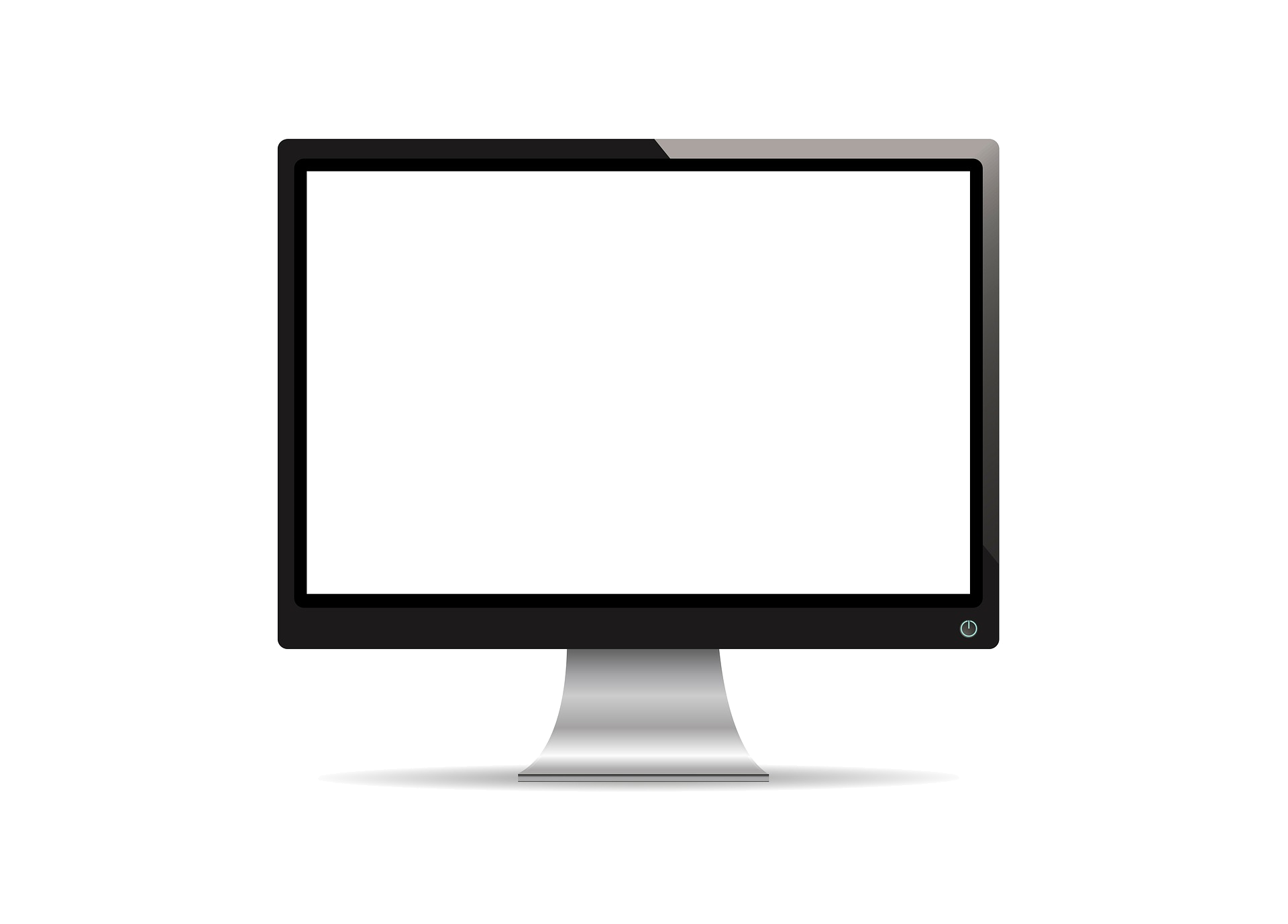 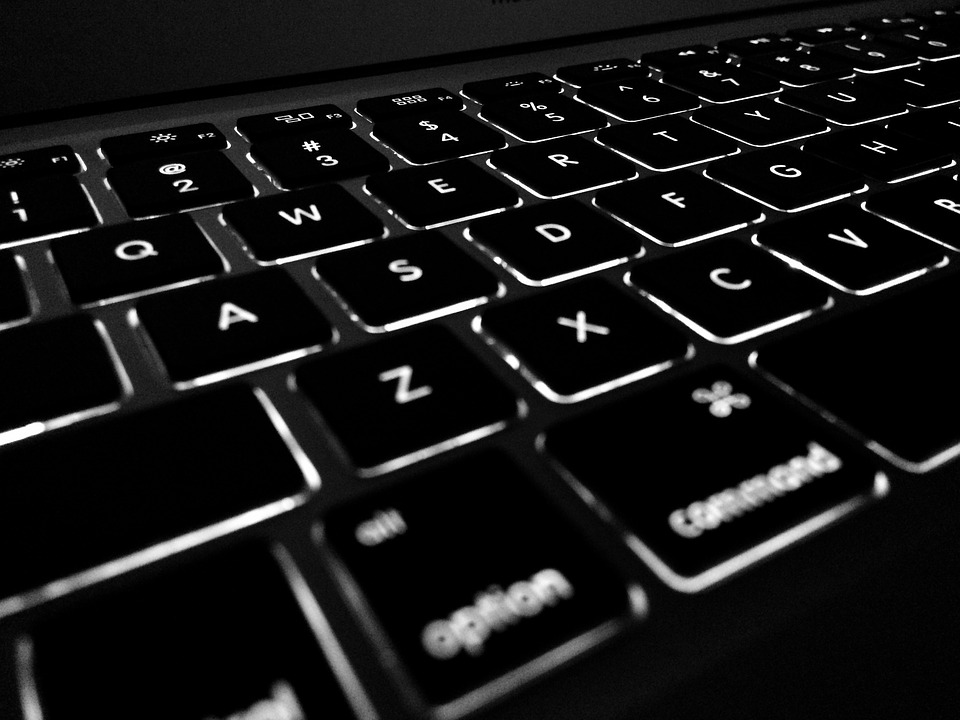 When ‘H’ key pressed, display ‘H’

When ‘e’ key pressed,
display ‘e’

When...
Hello world
You press a button on the keyboard
The computer follows a program that tells it what to do when you press a button
You see the letter on the screen that matches the button that you pressed
[Speaker Notes: Image sources: 
https://pixabay.com/photos/computer-keyboard-typing-1869236/
https://pixabay.com/illustrations/monitor-isolated-display-white-313011/]
Activity 1
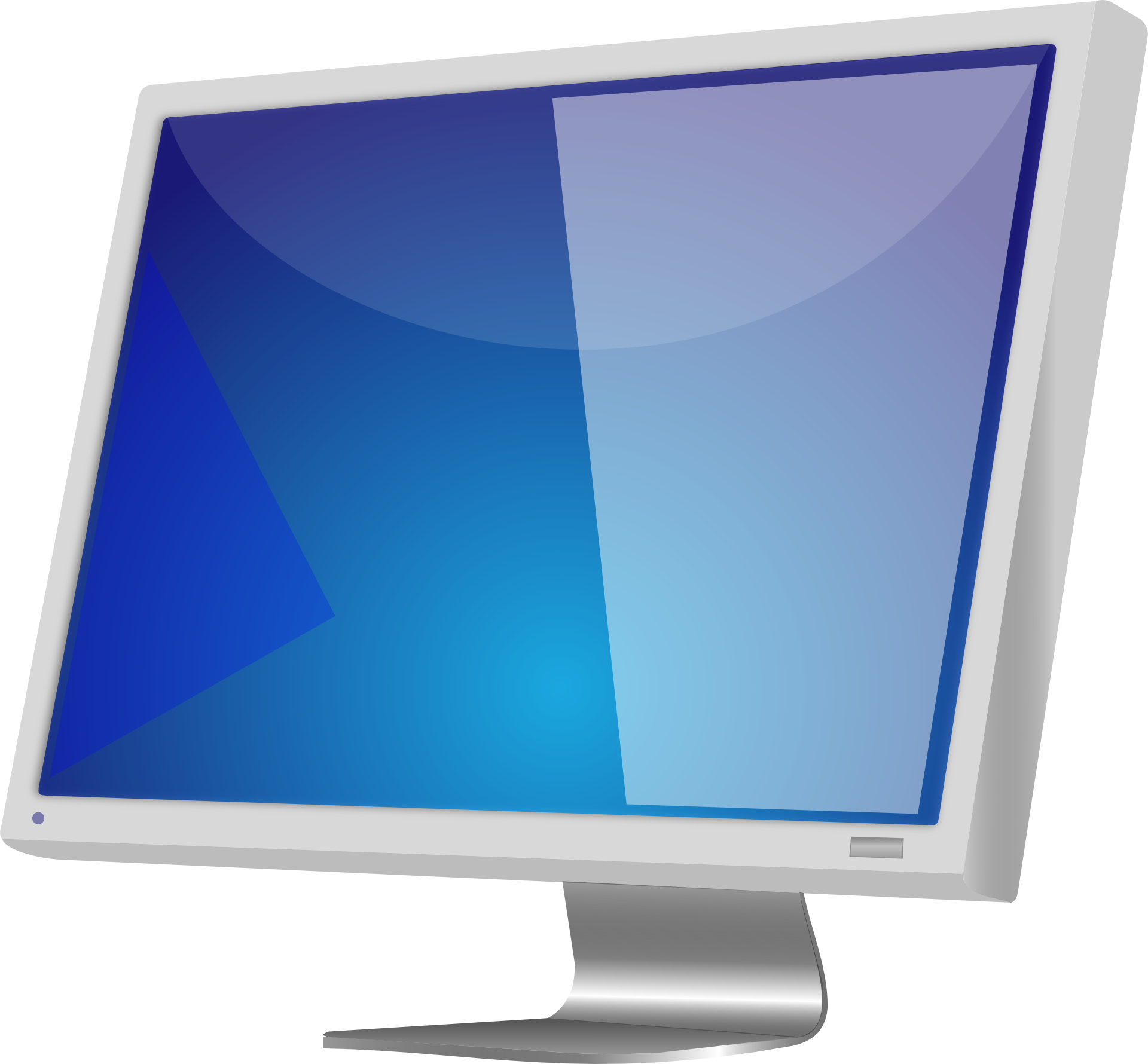 Input or output?
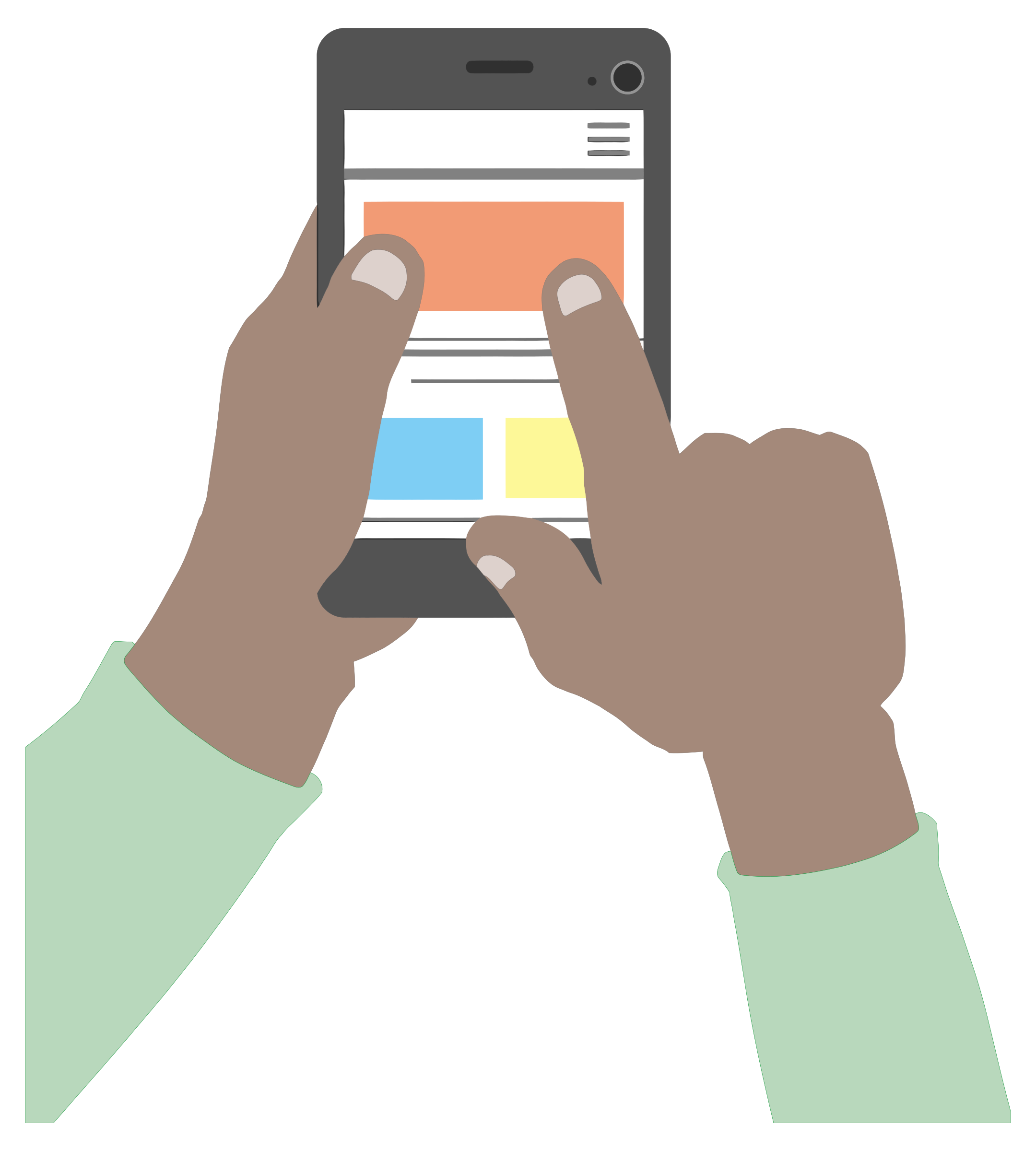 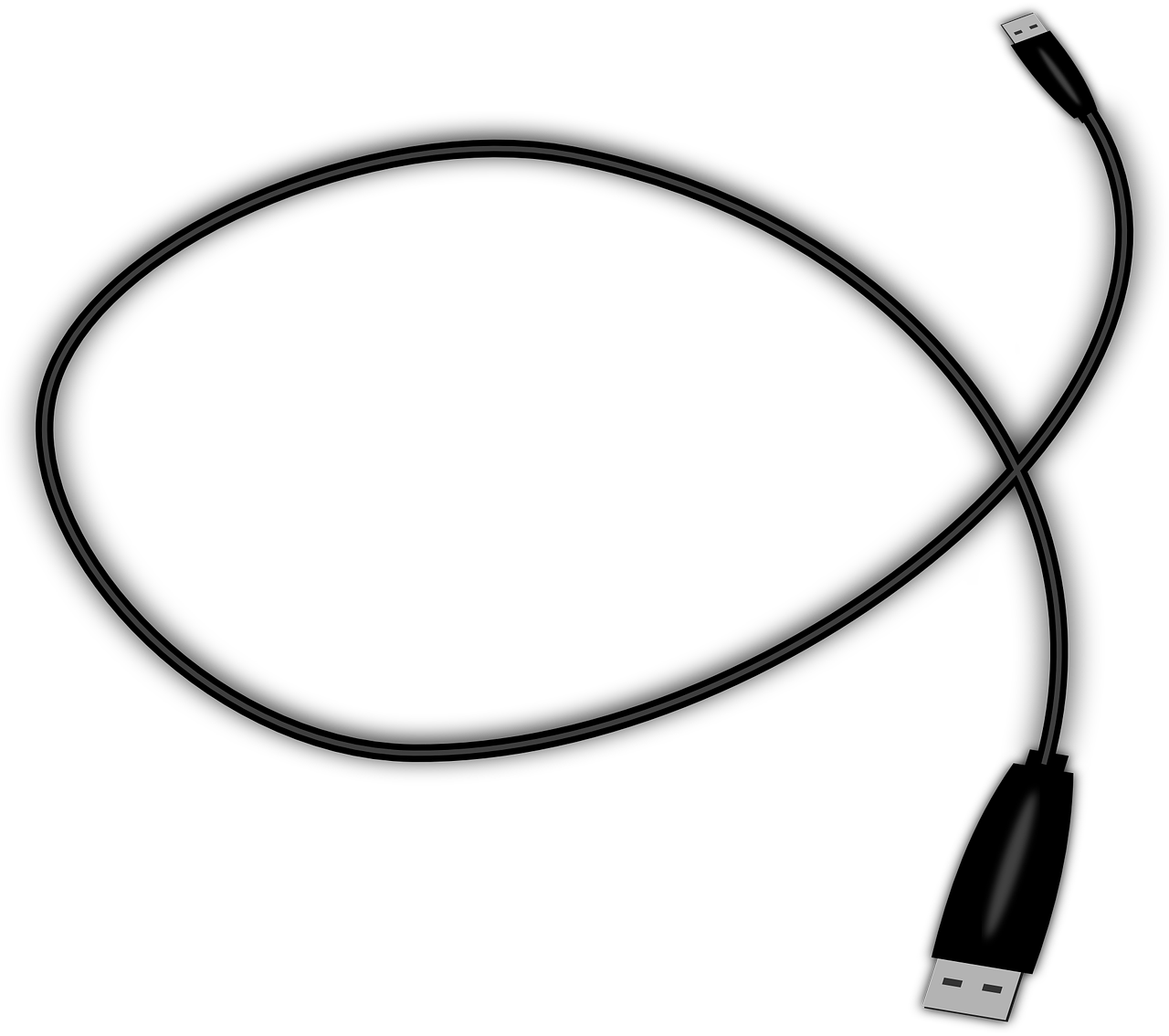 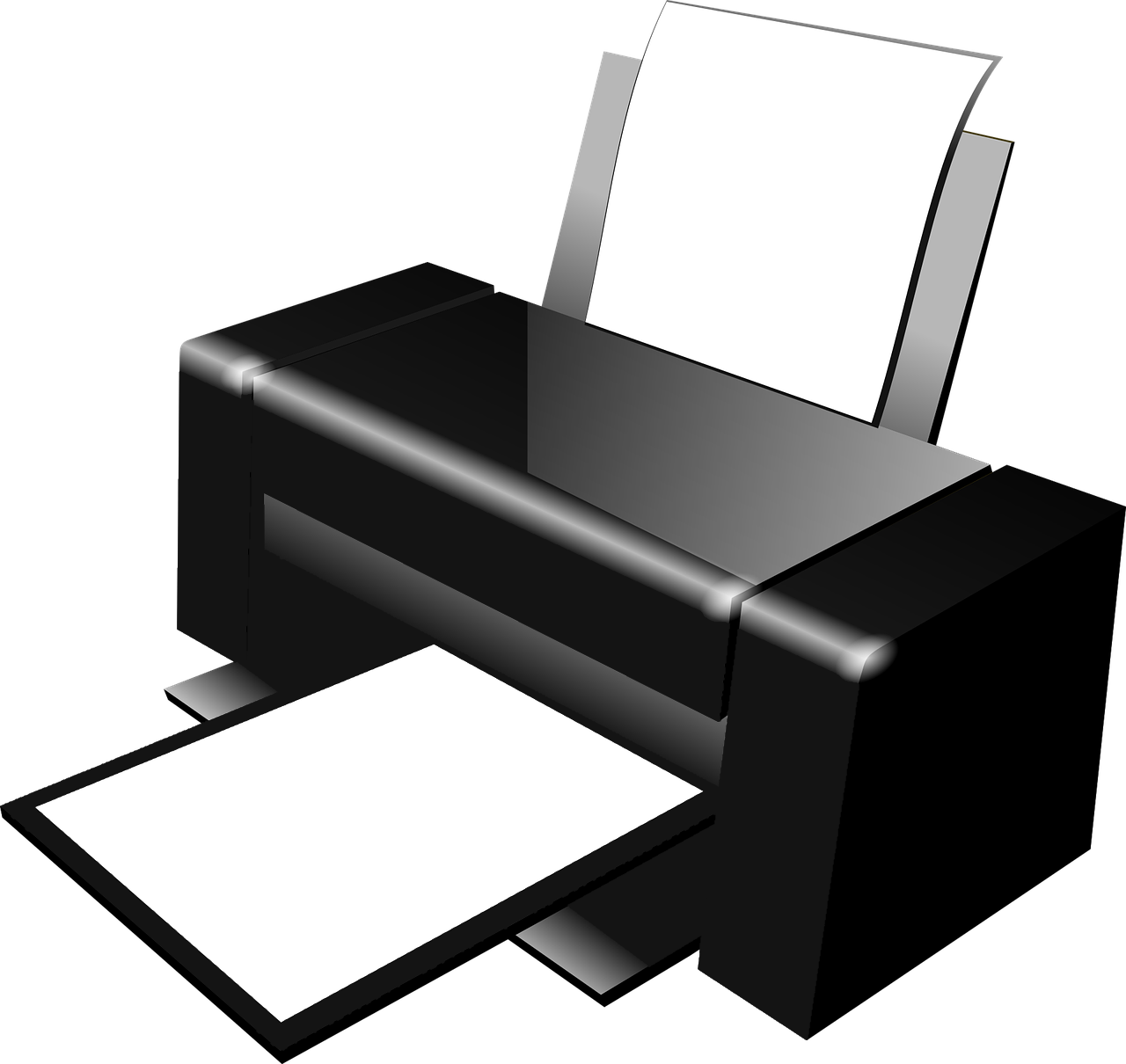 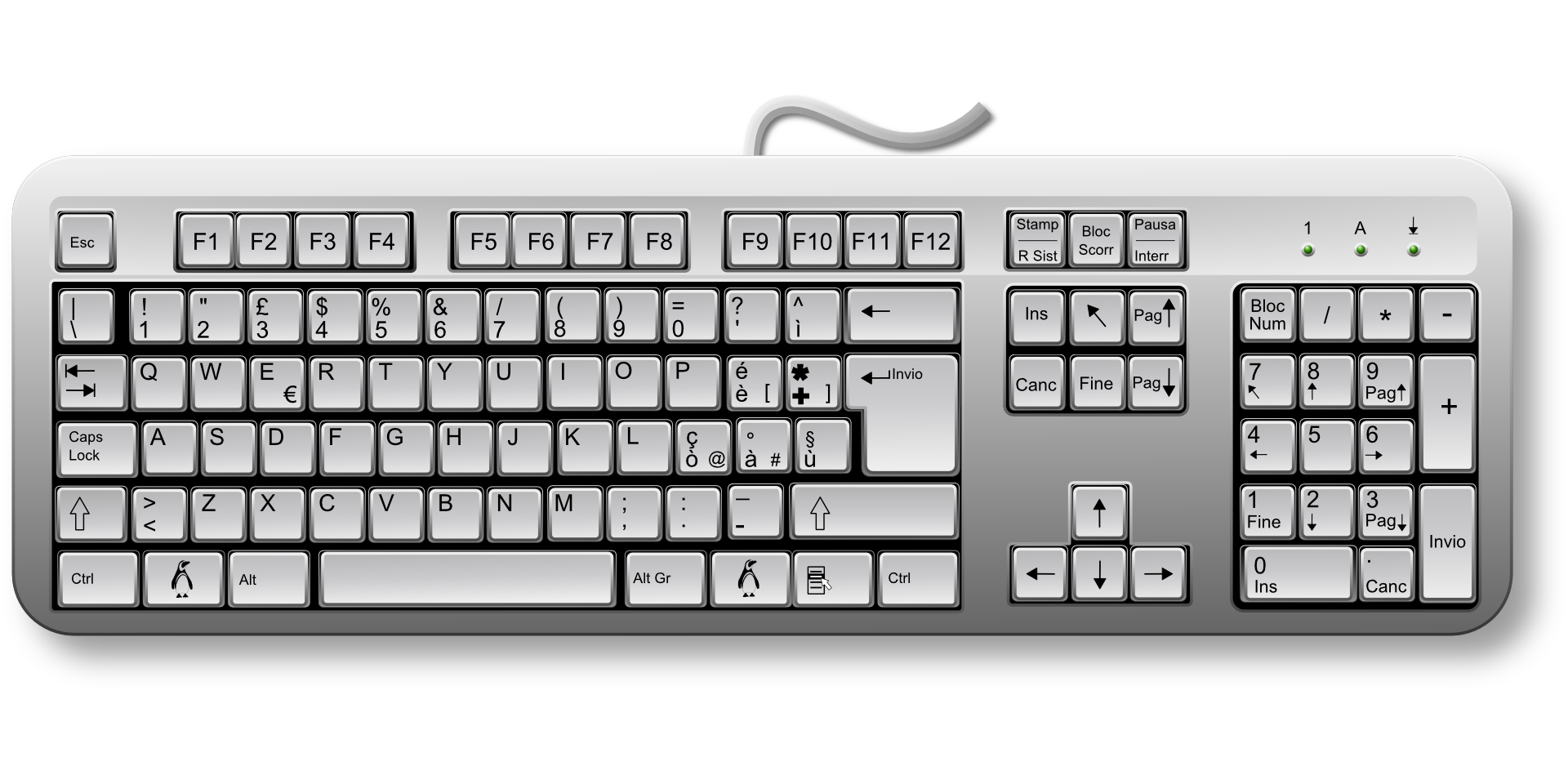 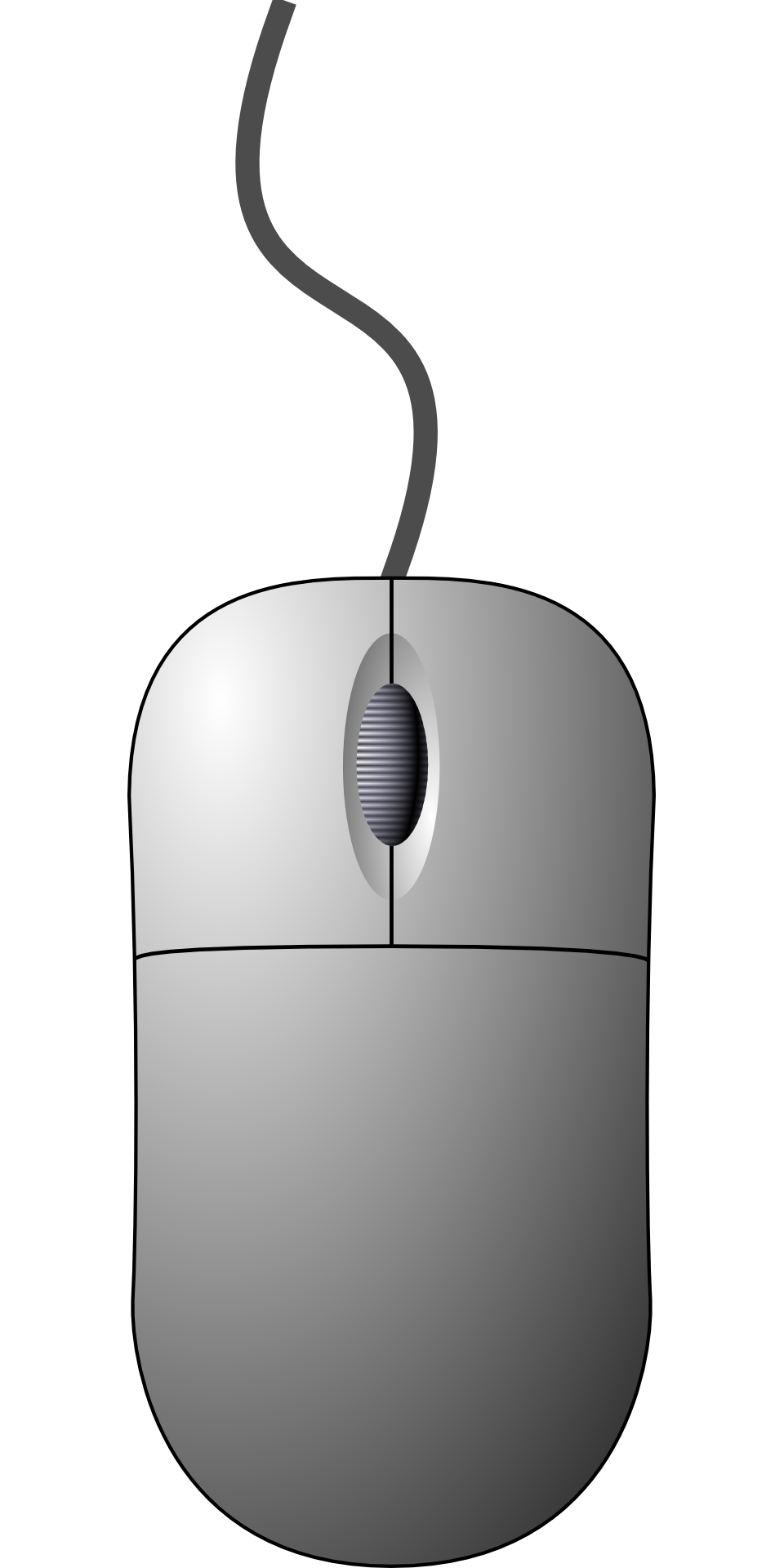 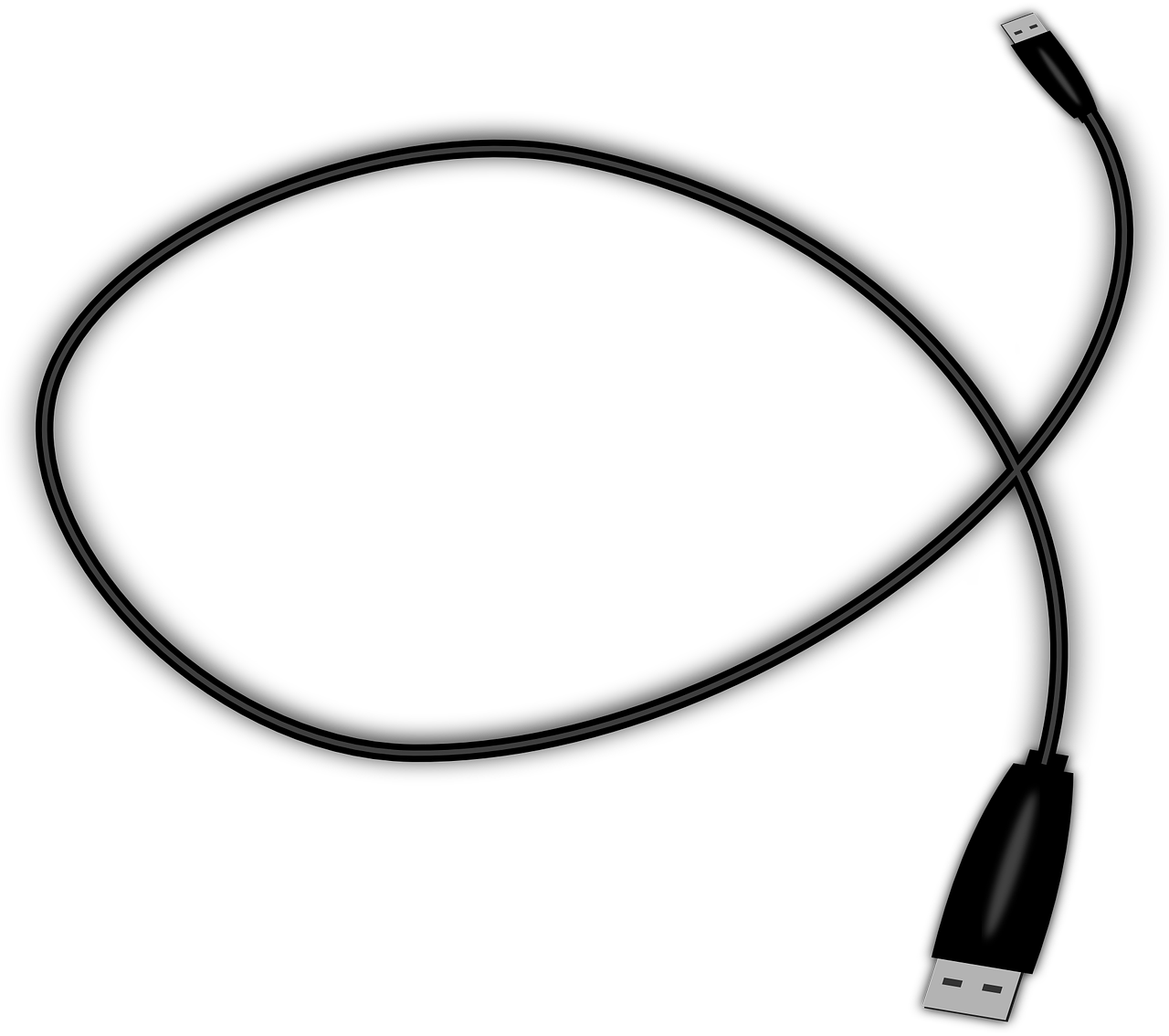 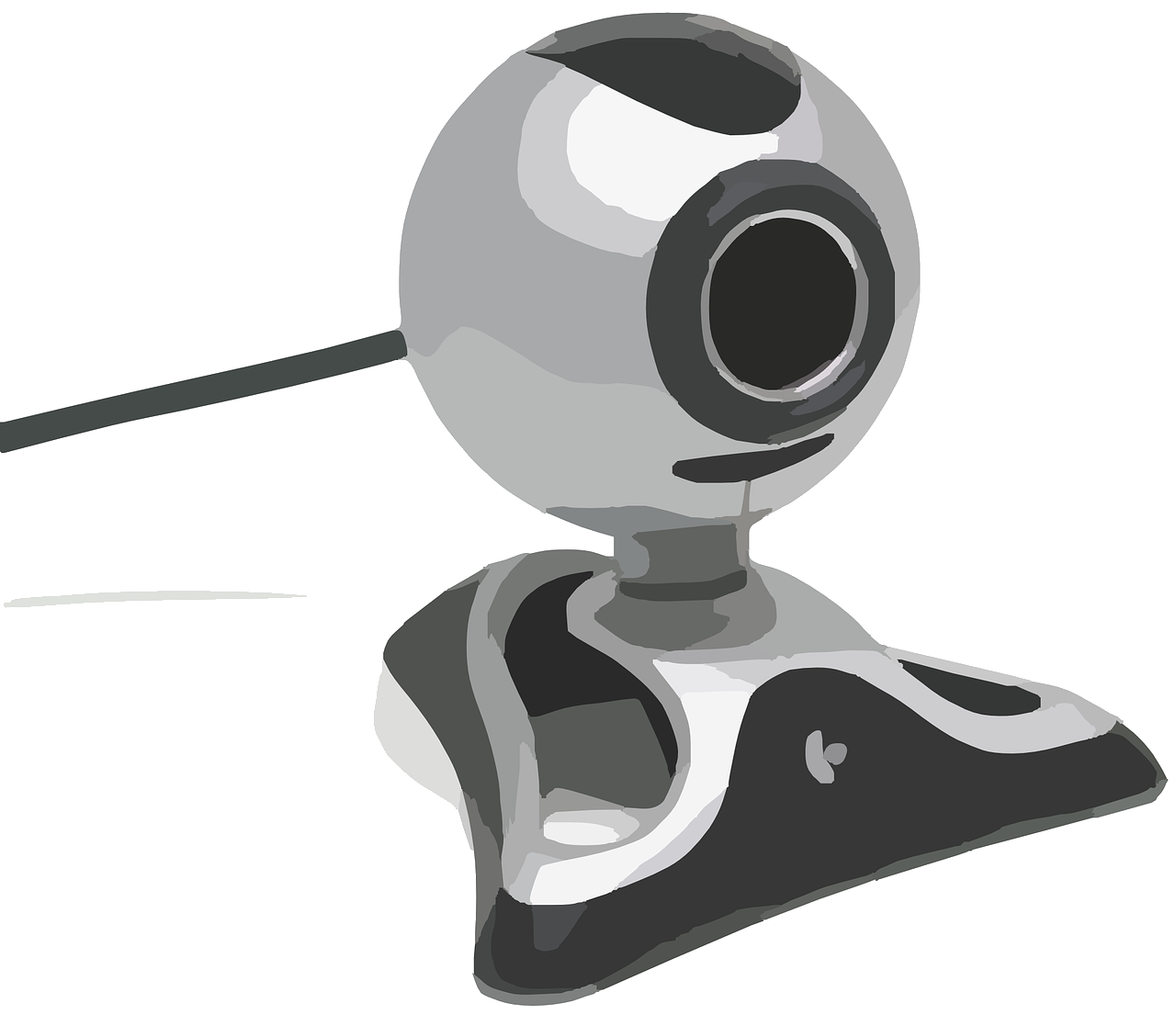 monitor
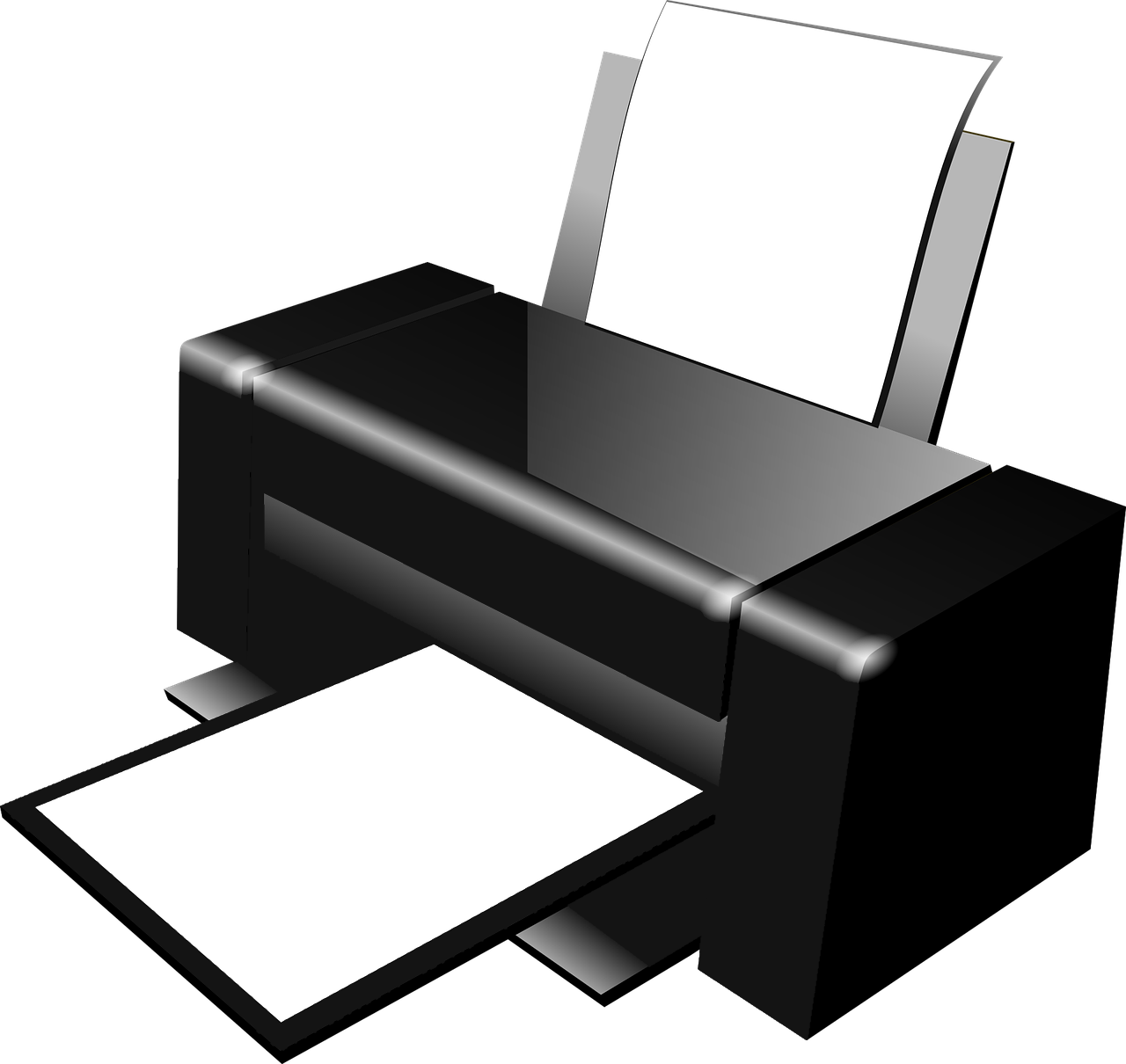 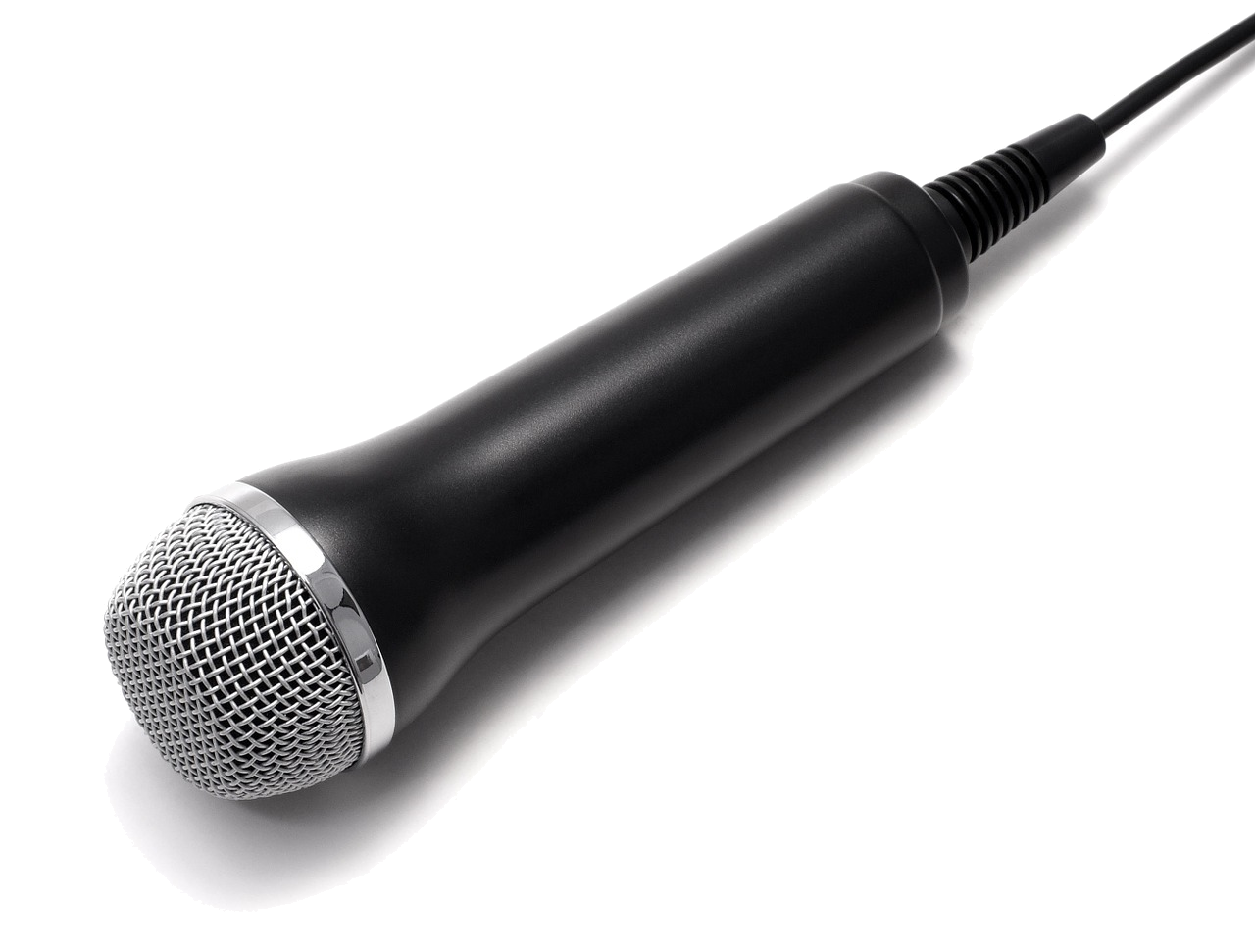 keyboard
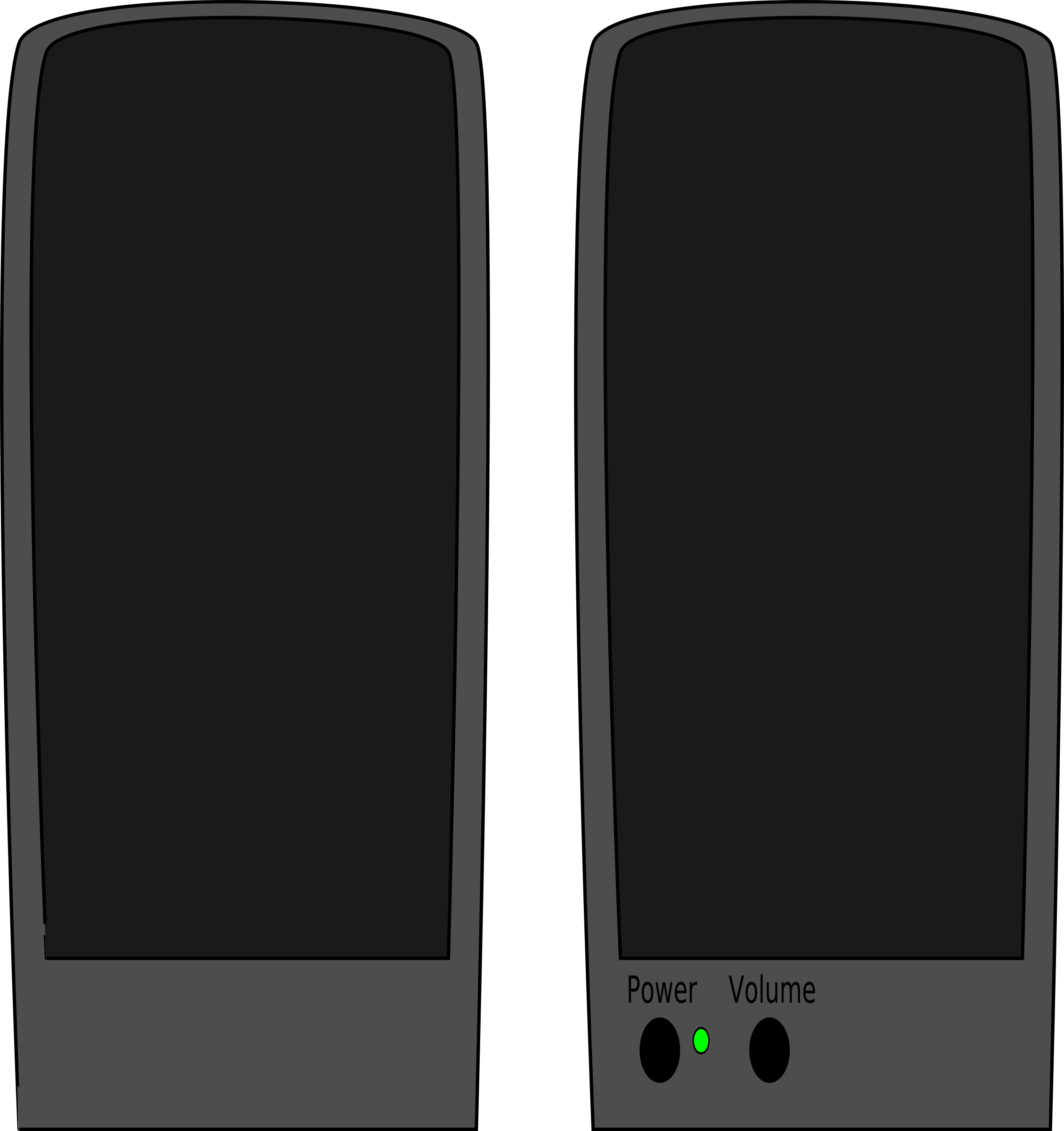 touchscreen
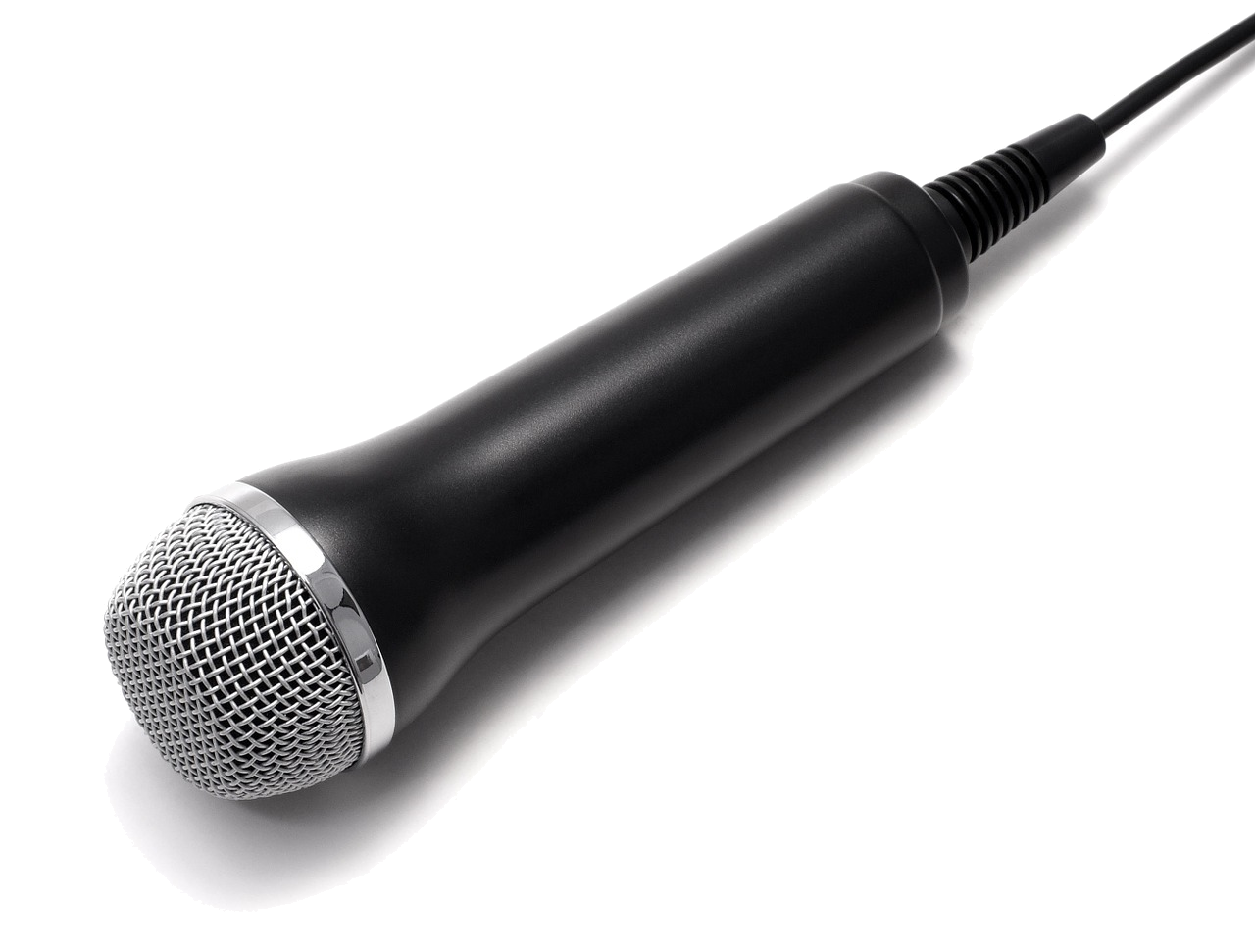 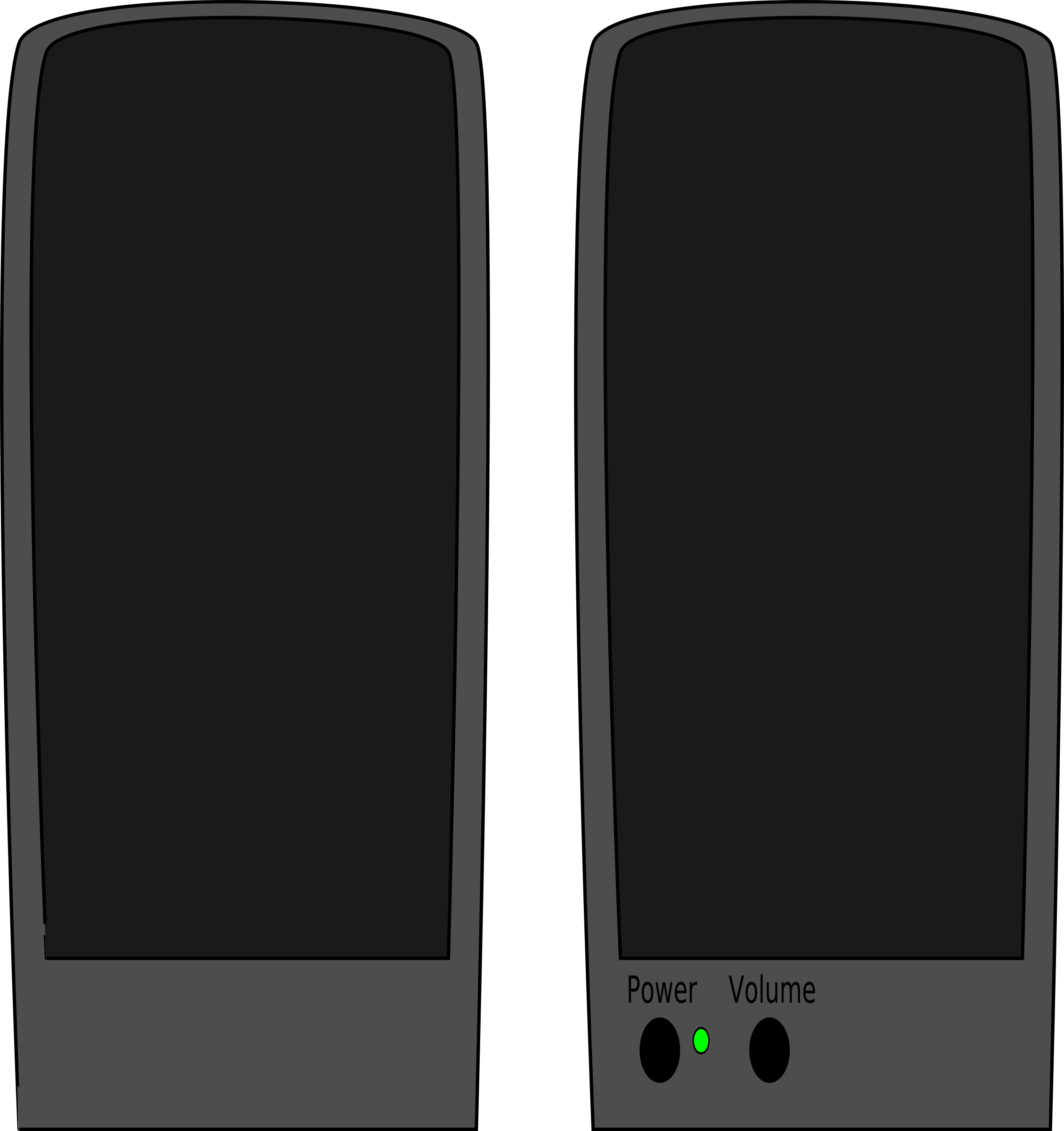 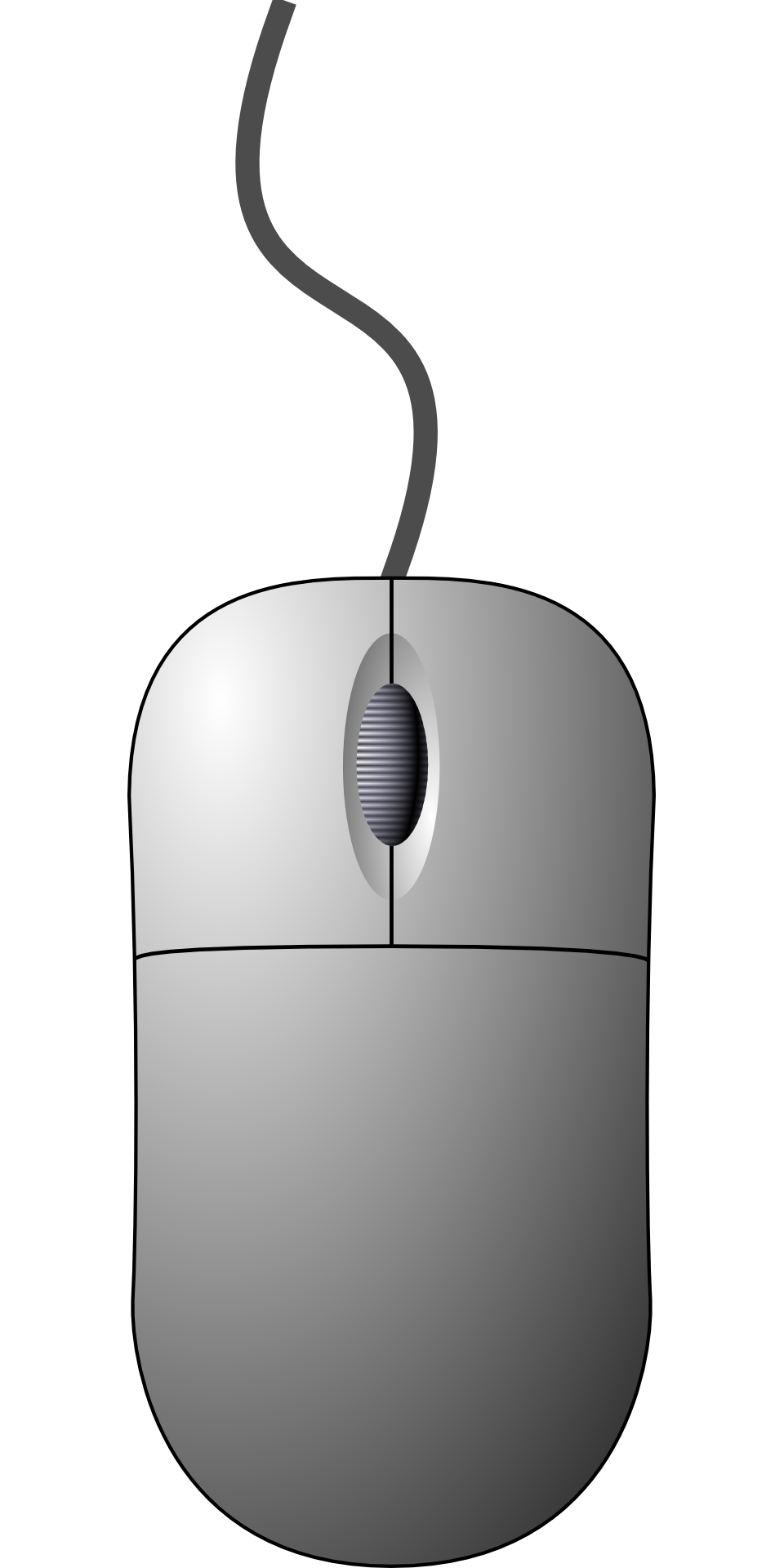 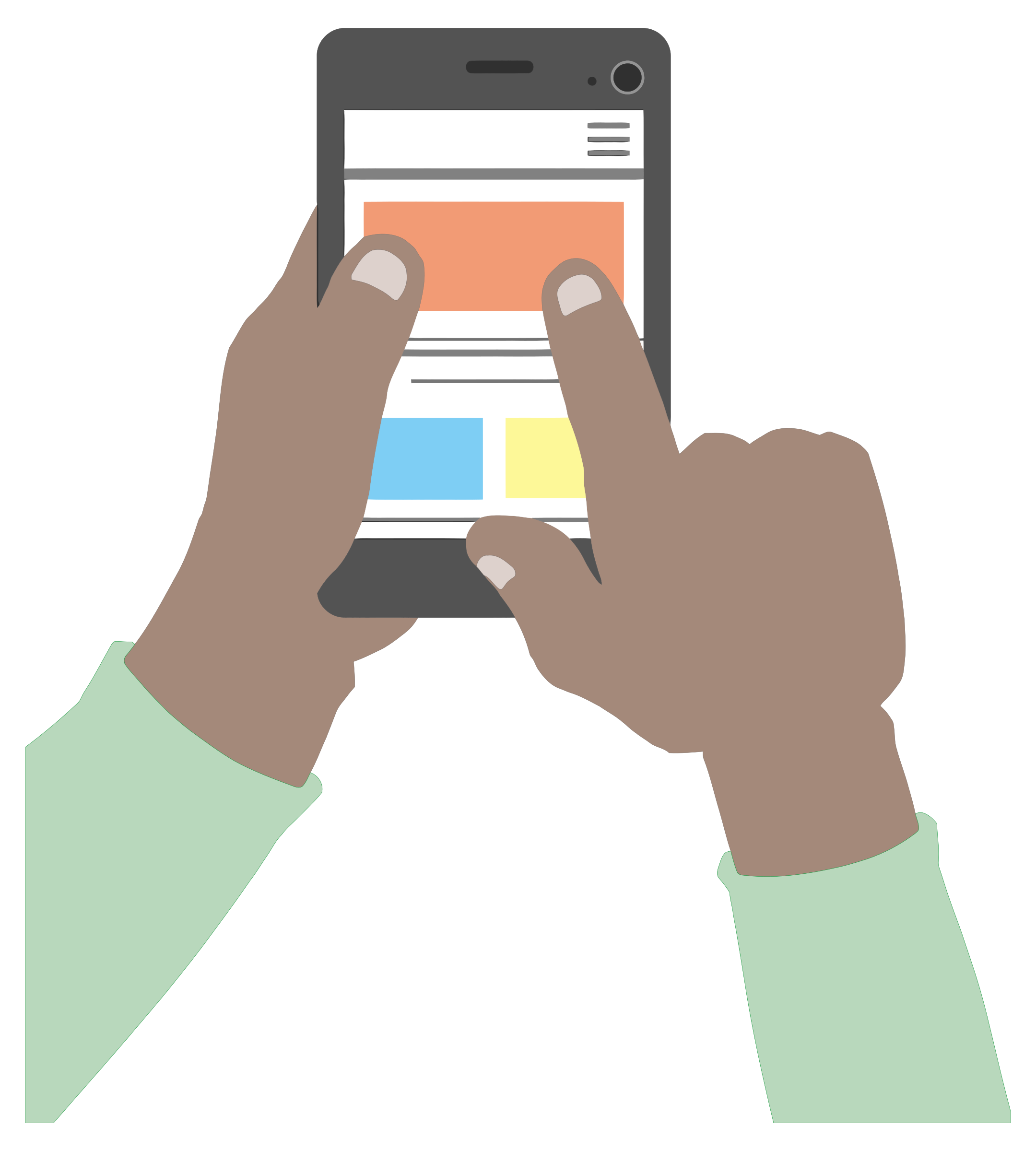 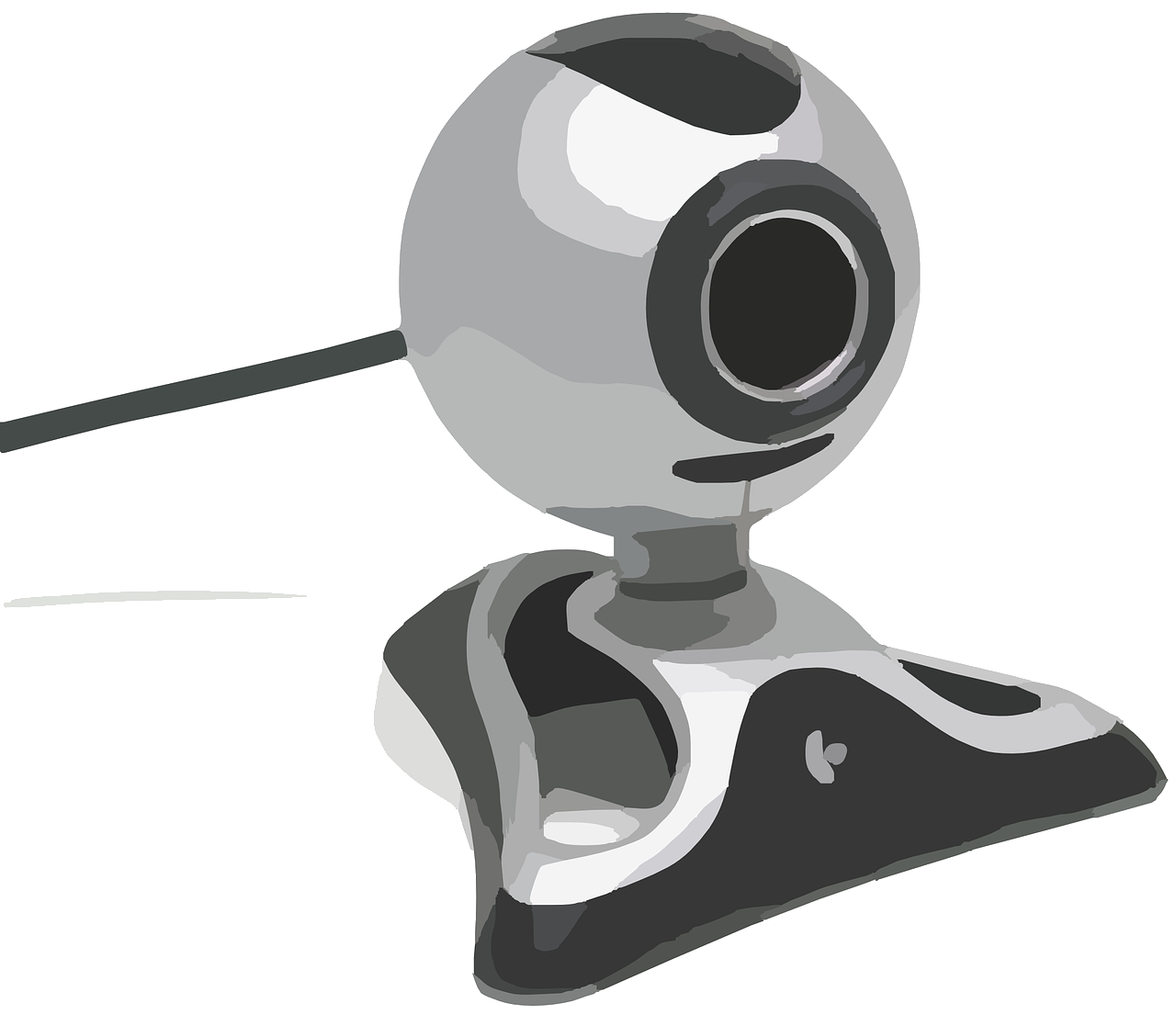 microphone
mouse
printer
webcam
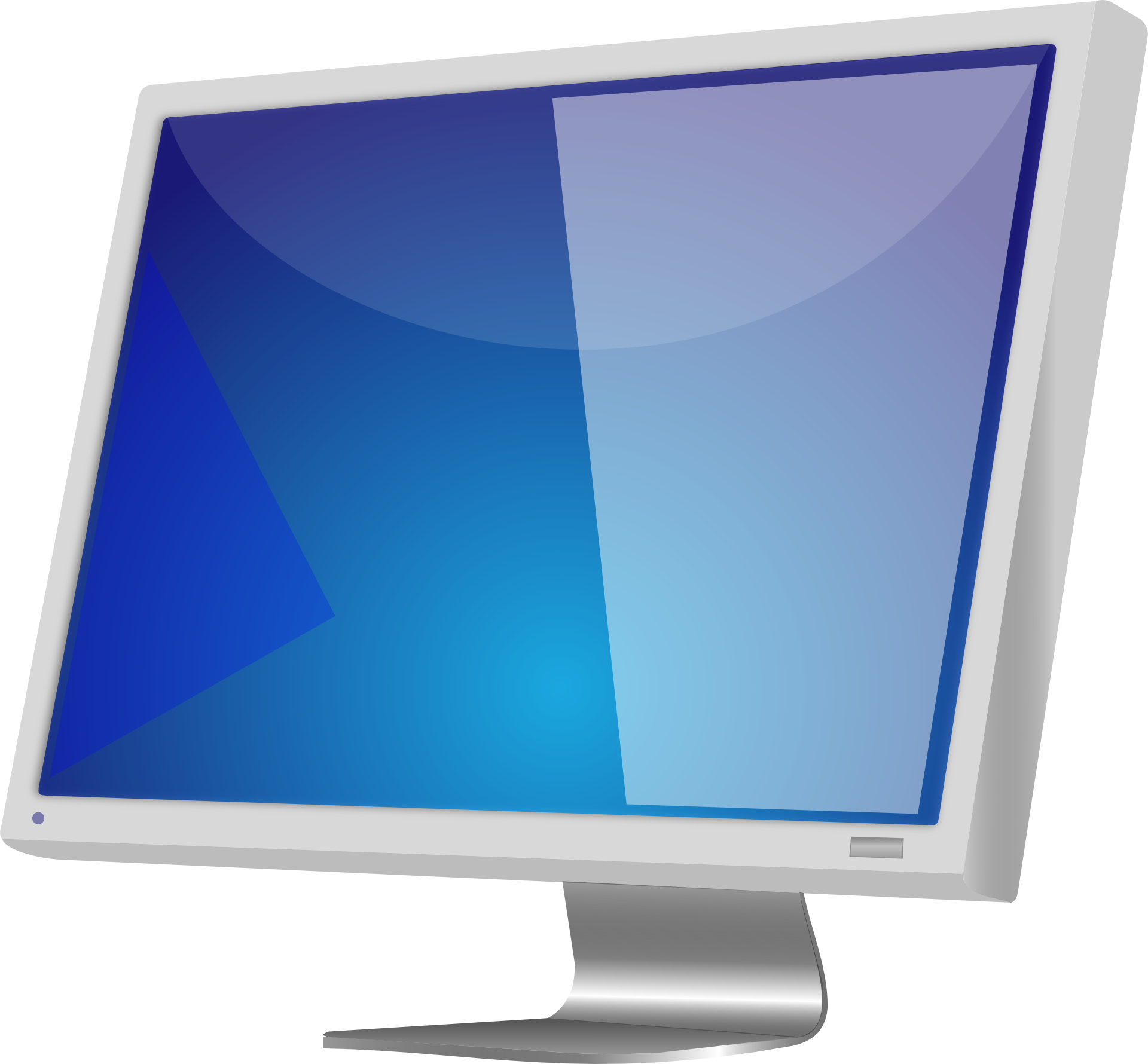 cable
speakers
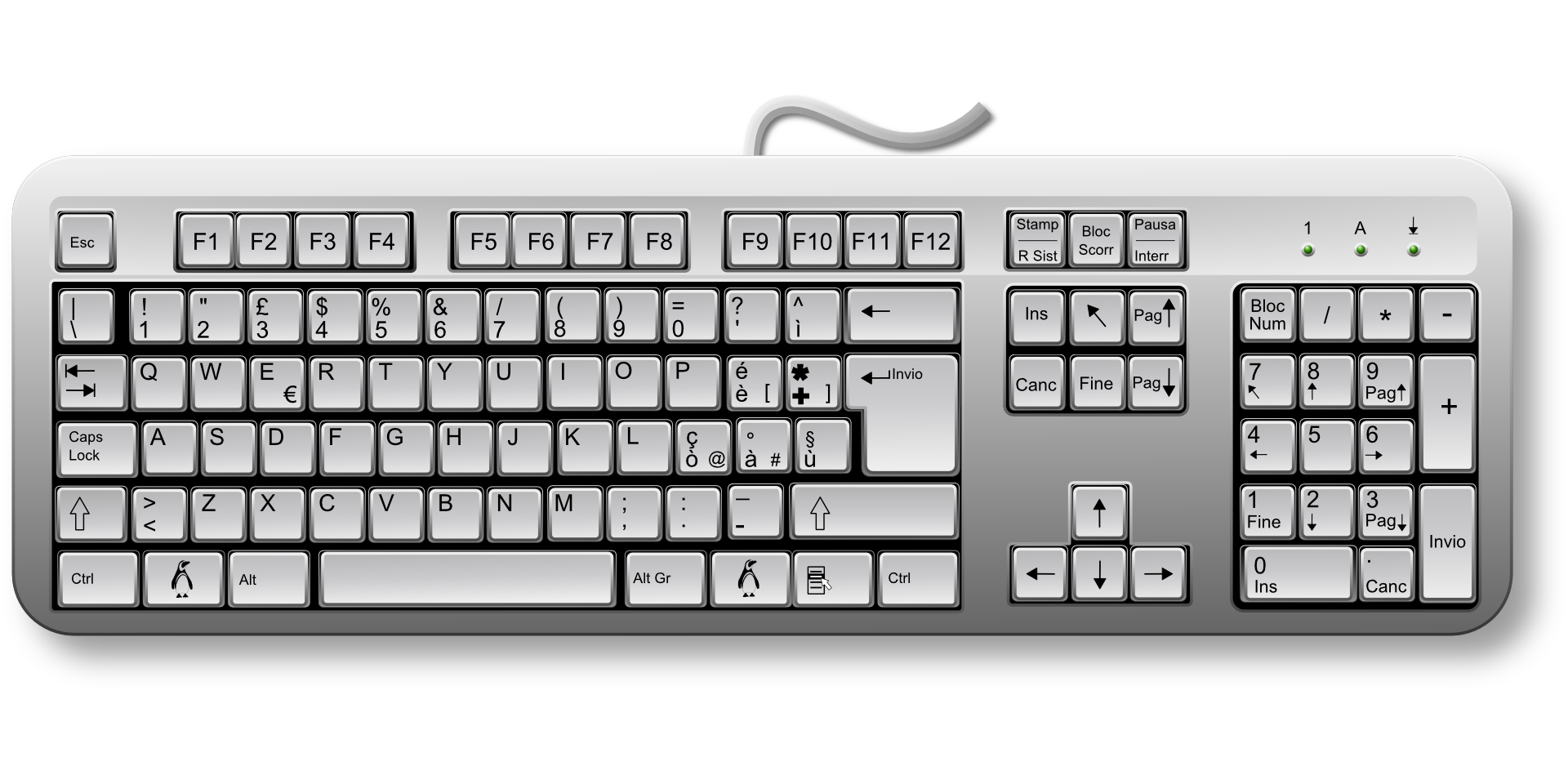 input
output
[Speaker Notes: Image sources:
https://pixabay.com/vectors/mouse-computer-technology-internet-34688/ 
https://pixabay.com/vectors/loudspeakers-speakers-music-sound-29634/
https://pixabay.com/vectors/keyboard-keys-computer-hardware-162134/
https://pixabay.com/photos/micro-usb-microphone-1335142/
https://pixabay.com/vectors/monitor-display-computer-screen-309582/
https://pixabay.com/vectors/african-african-american-black-2029825/
https://pixabay.com/vectors/usb-cable-cable-connect-mini-usb-154767/ 
https://pixabay.com/vectors/printer-copier-modern-office-1293116/
https://pixabay.com/vectors/webcam-video-camera-movie-record-295440/]
Match input, device, output
Task 1 – Match the Inputs, devices and outputs.
Input device
Digital device
Output device
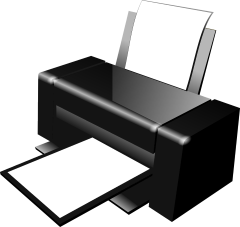 Keyboard


Touchscreen


Games controller


Button
Laptop


Games console


Tablet


Pedestrian crossing
button
Printer


Screen


Speaker


Pedestrian crossing lights
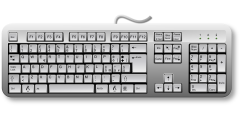 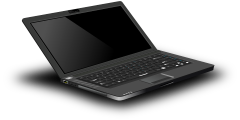 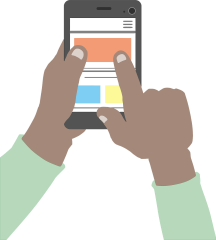 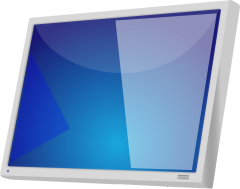 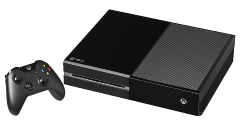 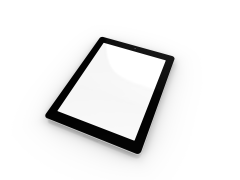 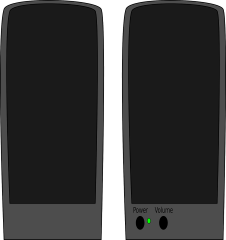 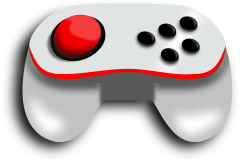 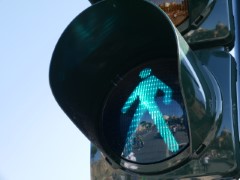 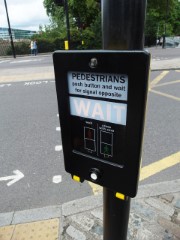 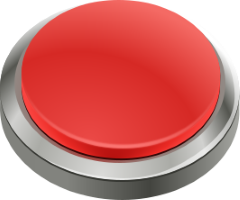 Resources are updated regularly — the latest version is available at: ncce.io/tcc.

This resource is licensed under the Open Government Licence, version 3. For more information on this licence, see ncce.io/ogl.
[Speaker Notes: Last updated: 02-07-21

Image sources:
https://pixabay.com/vectors/keyboard-keys-computer-hardware-162134/
https://pixabay.com/vectors/african-african-american-black-2029825/
https://pixabay.com/vectors/video-game-controller-game-computer-147039/
https://pixabay.com/vectors/help-button-red-emergency-support-153094/
https://pixabay.com/vectors/laptop-notebook-mobile-computer-154091/
https://pixabay.com/photos/video-game-console-video-game-play-2202666/
https://pixabay.com/photos/ipad-tab-tablet-3d-2462599/
https://pixabay.com/photos/london-united-kingdom-678711/
https://pixabay.com/vectors/printer-copier-modern-office-1293116/
https://pixabay.com/vectors/monitor-display-computer-screen-309582/
https://pixabay.com/vectors/loudspeakers-speakers-music-sound-29634/
https://pixabay.com/photos/traffic-light-green-light-1024768/]
Activity 3
Design a digital device
Some ideas
A device that: 
Makes lights flash to music
Tells jokes
Takes a picture and changes it
Records a voice and changes it
Makes music
Can you design a machine that uses inputs and produces an output?

Your task
Can you describe how its processing works?
What does it do?
How does it work?
Mardi 8 Mai
TBAT: explain if you’d like a cone or a tub
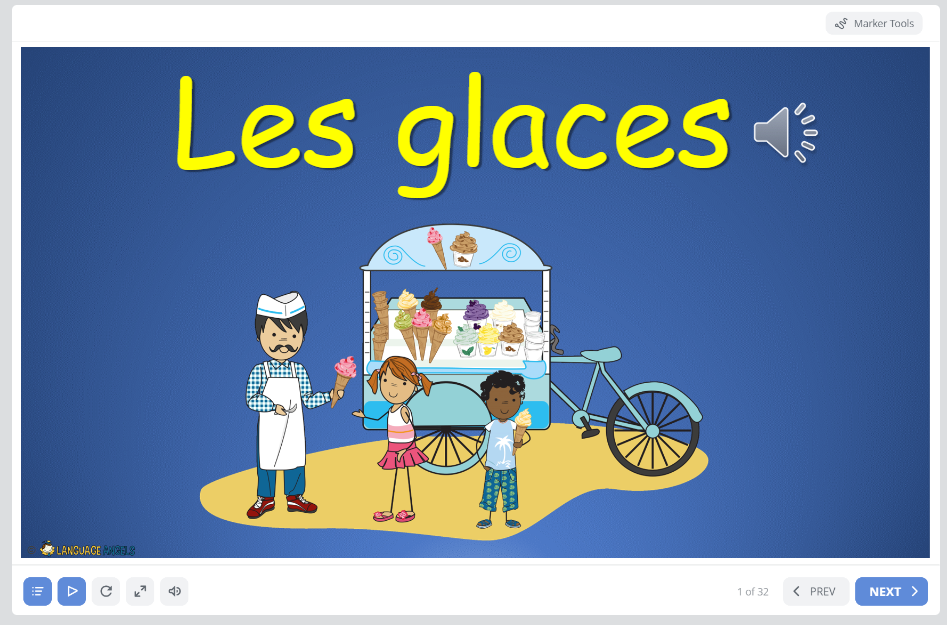 Home (languageangels.com)

Unit – Ice Creams
Mardi 8 Mai
TBAT:  apply knowledge of 10 different ice cream flavours
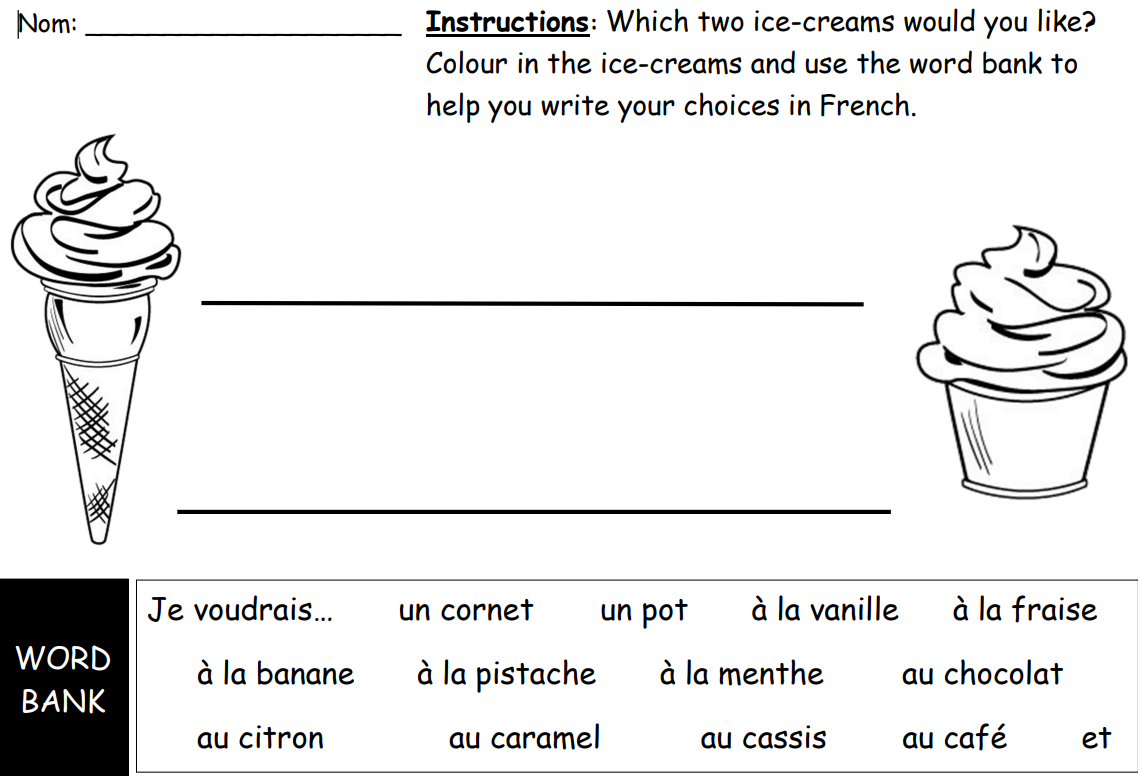 TBAT: apply sending and receiving skills in games.

This half term in P.E will be Cricket and Balls Skills

- Changing for PE- Rules and expectations moving to PE- Move to the downstairs hall or outsideGet Set 4 PE - KS2 OAA (getset4education.co.uk)
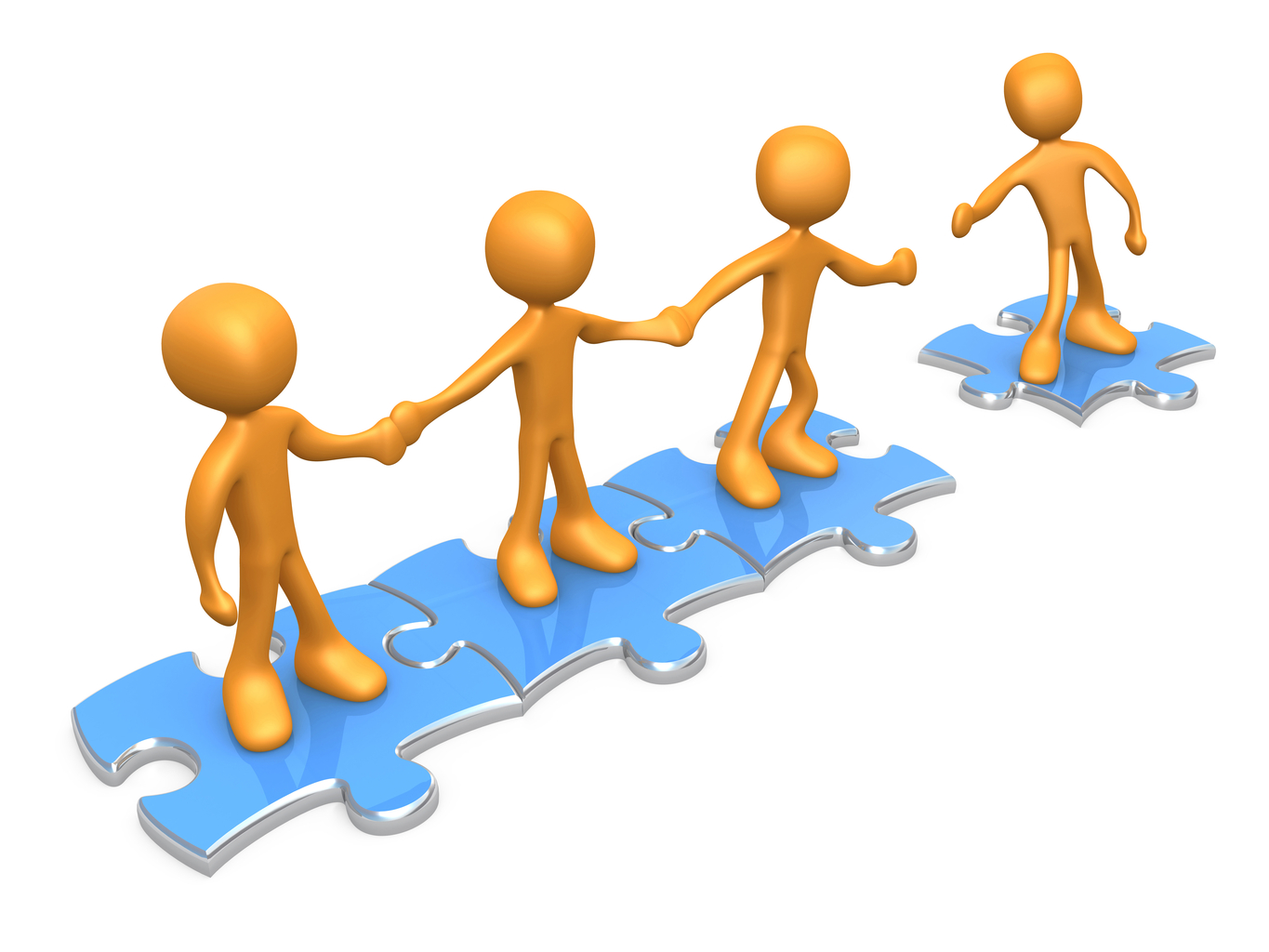